IgG4 related disease
unknown etiology 
a collection of disorders that share specific pathologic, serologic, and clinical featuresHallmarks of IgG4-related disease (IgG4-RD)
Tumor-like swelling of involved organs
Lymphoplasmacytic infiltrate enriched in IgG4-positive plasma cells and T-lymphocytesUsually accompanied by fibrosis (‘storiform’ pattern), obliterative phlebitisElevated serum IgG4 levels (60-70%)Good initial therapeutic response to glucocorticoidsCartwheel apperance of the arranged fibroblasts and inflammatory cells
epidemiology
IgG4-RD is most often occuring in middle-aged and older men
IgG4-related pancreatitis: more often older men Sialadenitis
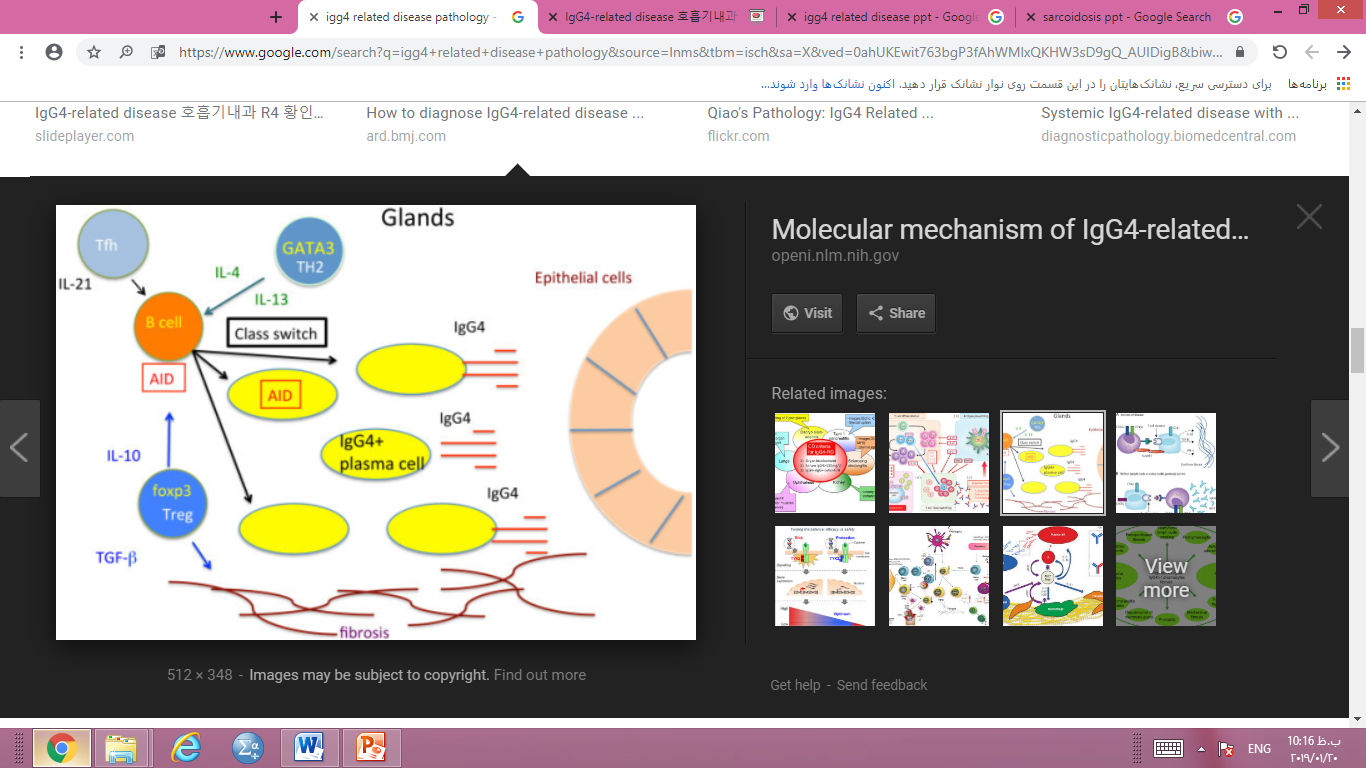 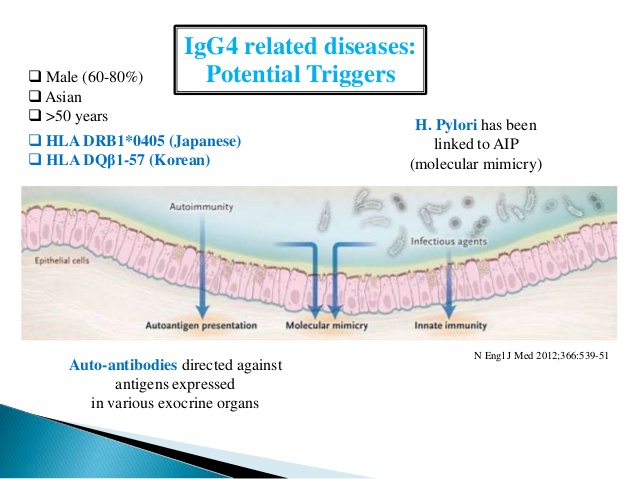 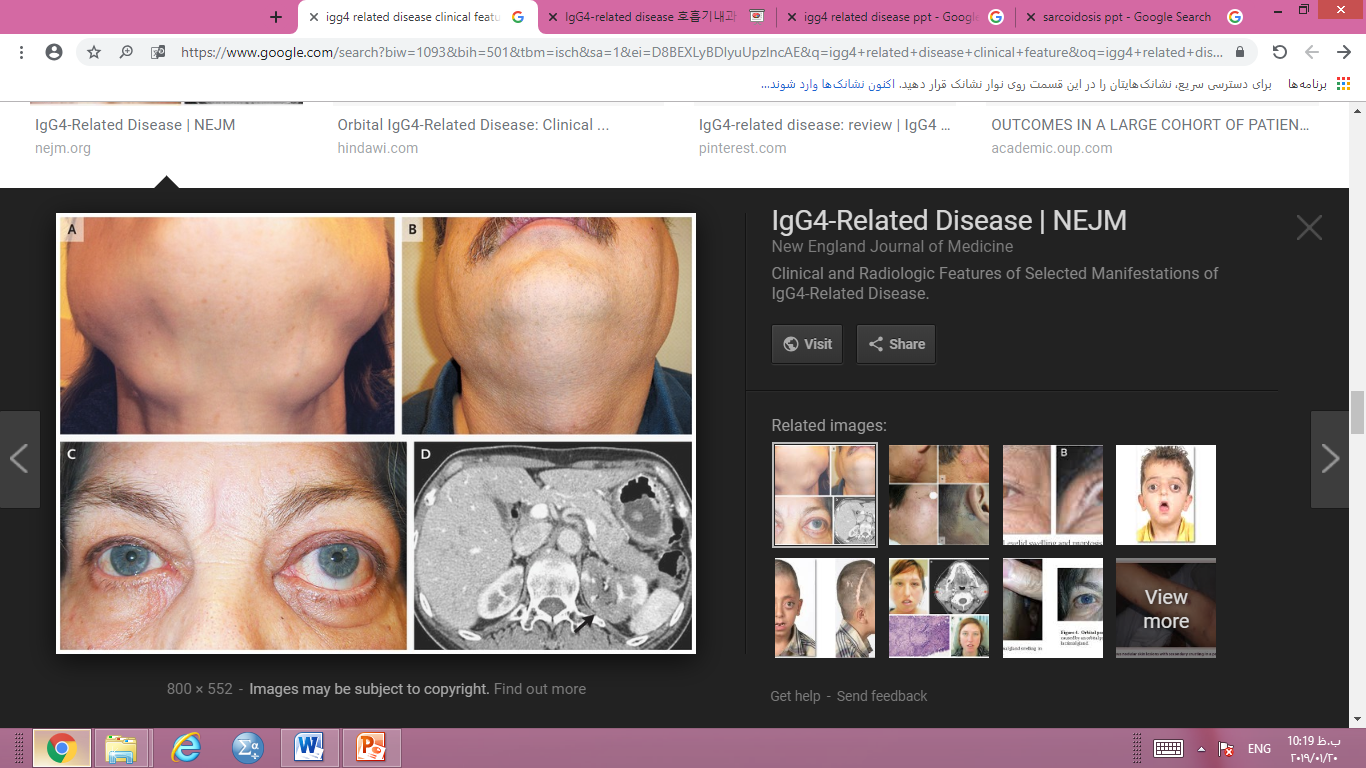 diagnosis
Serum level of IgG4
Biopsy ( oblitrant phelebitis, fibrosis)
Plasmacell containing IgG4
treatment
GC
RTX